Continuous Professional Development
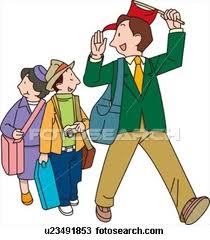 Dr. Mahmoud Salah
 Dept. of Medical Education
 College of Medicine
 King Saud University
عن عائشة رضي الله عنها أن رسول اله صلى الله عليه وسلم قال:
” إن الله يحب إذا عمل أحدكم عملا أن يتقنه“	 
“Allah loves when one of you to do it well”		

رواه الطبراني
Contents
1.	Competence and its different levels

2.	Continuous Professional Development (CPD)

3.	Reflection and reflective practice

4.	Mentorship 

5.	Roles of mentor and mentee.

6.	Professionalism and mentorship
SPECIFIC OBJECTIVES
1.	Describe Competence
2.	Identify different levels of competence?
3.	Recognize essential elements of continuous Professional development 
4.	Apply the reflective learning in day to day learning
5.	Describe the concept of Mentoring.
6.	Identify the roles of Mentor and Mentee.
7.	Recognize what is to be expected from Mentoring
8.	Practice the professionalism through Mentoring.
What is CPD examples for it
Think in pairs
What is CPD?
CPD refers to any activity, formal or informal, that helps you develop your skills and knowledge, and enhances your professional practice. 

CPD has been deﬁned as “a process of lifelong systematic learning for all individuals and teams which meets the needs of patients and delivers the health outcomes and healthcare priorities of the institute and which enables professionals to expand and fulﬁl their potential”.
Examples of CPD
• training courses and workshops 
• studying for a qualification or accreditation 
• online courses/webinars/podcasts 
• observation (as either observer or person being observed) 
• mentoring 
• peer group exchange, eg via TeachMeets/ Twitter groups/Google groups/professional exchange 
• visiting other schools/colleges 
• attending exhibitions and conferences 
• international visits and exchanges 
• self-reflection, personal reading or research.
Who is responsible for CPD?
personal responsibility to keep up to date 

institute has a responsibility to ensure that our team keeps up to date.
Introduction: Why CPD
Health system cannot deliver high quality patients' care without a well-trained health workforce of sufficient capacity and competencies/ capabilities
stay-up-to date with technical advances and new clinical approaches. This is to ensure safe and effective practice.
http://teresachinn.co.uk/is-nursing-competence-evident-online/
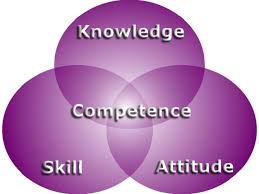 Features of effective CPD
• Personalised – ie built on individual identified needs and requirements.

• Relevant – relates to your teaching theory and/ or subject specialism and the needs of learners. 

• Sustained – New skills and ideas need time to take hold; experimentation and refinement is the best way to embed new ideas into your classroom practice.
Features of effective CPD…..cont.
• Supported – by coaching or mentoring from experienced colleagues. 

• Collaborative –with your fellow teachers and colleagues
Core competencies
The  national competence framework that has been developed by medical schools in the Kingdom of Saudi Arabia (SAUDI MEDS)
Saudi Meds: A competence specification for Saudi medical graduates
RANIA G. ZAINI, KHALID A. BIN ABDULRAHMAN, ABDULAZIZ A. AL-KHOTANI, ABDOL MONEM A. AL-HAYANI, IBRAHIM A. AL-ALWAN & SADDIG D. JASTANIAH                                                               Medical Teacher, 2011; 33: 582–584
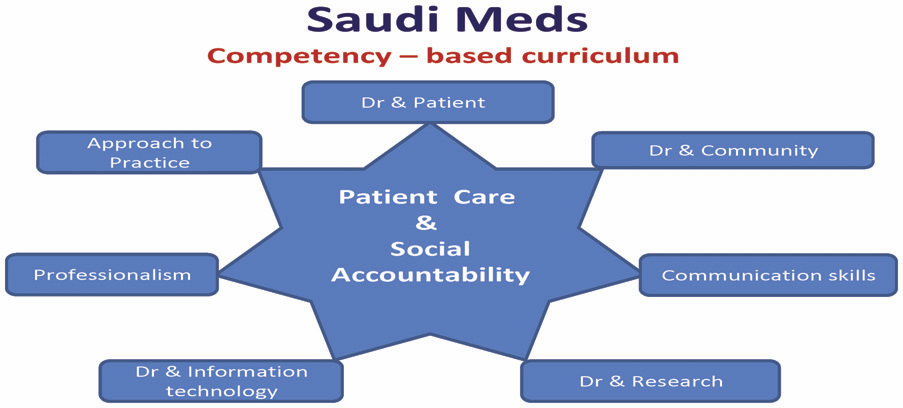 Levels of competence:
Levels of competence
Think, Pair & Share
Every five of you.
What is your definition of COMPETENCE ?
Definition of competence:
“ The ability to perform a specific task in a manner that yields desirable outcomes”.
[Speaker Notes: The last objective is kept here that we are ready to apply it in our daily work.]
Different Aspects of Competence
Knowledge
                                    Skills
                                                                Abilities
Competence develops over  time and is nurtured by reflection on experience
How is competence acquired:
It is gained in the healthcare professions through:

 pre-service education
in-service training          
work experience

Continuous  Professional  Development (CPD).
(CPD).
Think Pair & Share
Every five of you
Are you involved in  CPD ?
How can we achieve CPD?

.
Lecture programs 
Conferences
Workshops
CME courses
Others …..
How can we achieve CPD?
Many methods have been tried in the past
Currently, Reflective Practice/Learning is the most favoured
What is theReflective Learning
Reflective practice
Reflective practice concept is a practice-based professional learning in which students, trainees, and doctors learn from their own professional experience rather than just knowledge transfer. 

Reflection is a metacognitive process that creates greater understanding of both the self and the situation so that future actions can be informed by this understanding.
What is Metacognition?
Cognition about cognition
Thinking about thinking
Knowing about knowing

It is an awareness and understanding of one's own thought process.
Reflection
Reflection relates to a complex and deliberate process of thinking about and interpreting experience, in order to learn from it.

Reflection : stages e.g.
An awareness of uncomfortable feeling
Examination of situation
Exploration of alternative actions
Reflective thoughts results in action
What is 
Reflective Learning? Cont:
Systematic revisiting of a learning
 experience with a view to learning from it
Key to become a lifelong learner – if not most learning opportunities are lost
Why reflection?
Reflective log: 
a simplified version
1. What is the learning   event?
2. What did I learn?
3. What more do I have to learn?
4. How can I learn it?
5. Evidence for further learning / change of practice?
A scenario (3) :
A 55 year old man came to clinic with complaint of low back pain (LBP).
You have examined his back which was ok. His height was 160 cm, and weight is 100 kg.
You would like to manage this patient’s LBP contributed due to his excess body weight.
Example (LBP)
1. Learning experience – This obese person who needed to reduce weight.
2. What did I learn? Learned how the patient’s activities have been affected by obesity.
3. What do I have to learn more? Did not know the advice that should be given to the patient with a given BMI. Are there guidelines for interpreting BMI?
4. How do I learn it?  Refer a book/article. Talk to the dietician.
5. Evidence / change of practice – BMI was accurately interpreted. Patient was advised about the dietary/lifestyle changes and referred to an obesity clinic. References of books referred.
Reflective practice
1. Reflection-in action
2. Reflection-on action
Concrete experience
Reflective observation
Active experimentation
Abstract conceptualisation
Reflection - cyclical process
Kolb’s cycle
Concrete experience
Reflective observation
Active experimentation
Abstract conceptualisation
Reflection
What is the event?
Evidence for learning / change of practice
What did I learn?
How can I learn?
What more do I have to learn?
Experiential Learning
Experience
Plan for Action
Reflect
Make Sense
Long Life Learning (LLL)
Medical students need to be effective lifelong learners in order to continue to develop personally and practice professionally. 

This demands an encouragement of diverse learning styles. 

It means applying adult learning principles, student autonomy, self-learning, experiential learning reflective learning, computer assisted learning, distance learning, e-learning, use of skill learning laboratories.
What is the Life long learning and give examples
Think in pairs
What is lifelong learning?
it’s voluntary, rather than compulsory, and is completely self-motivated – with the main goal being to improve personal or professional development.
How is it learned?
Lifelong learning can be through formal training, or something less structured.

By instruction or coaching, but also includes any form of self-taught learning.

Our daily interactions with our colleagues, and the knowledge and behaviors we learn both inside and outside of work, can be classified as lifelong learning.
What are some examples of lifelong learning?
Internships 
Professional courses
Teaching yourself a new language
Studying a new subject
Learning to use new pieces of technology
Playing a new game or sport
Adding to your skillset during employment
Gaining knowledge and learned behaviors from your environment
What are the benefits of lifelong learning?
To gain a new qualification
To add to your transferable skills
To increase your employability and promotion prospects
To earn more money
To fill a skills gap
To broaden your knowledge
To better contribute to the community
Mental stimulation
Personal and professional satisfaction
Tips for lifelong learning
Utilise technology –online resources, eBooks, distance learning course, join forums to continue your development.

Ask your employer – for personal development planning. 

Stay motivated 

Add some structure – Try setting aside the same amount of time for studying each night, or each week, make sure you stick to it, and try and write down a goal for each session. Take your learning seriously, and you’re far more likely to stick to it.
Tips for lifelong learning…cont
Take every opportunity – It isn’t just a new certification you can gain from lifelong learning. There are plenty of opportunities out there to add to your knowledge, from taking a class in the local community centre, to joining reading groups or even watching webinars.

Don’t make excuses –there are no barriers to lifelong learning. Free courses, nothing stopping you simply picking up a book and learning about a new subject. So, no matter how young or old you are, and no matter how much time you have, there’s something out there for you.
What is monitoring
Think in pairs
Mentoring Definition
‘Off-line help by one person to another in making significant transitions in knowledge work or thinking’ (Clutterbuck 1990)
‘To help and support people to manage their own learning in order to maximise their potential, develop their skills, improve their performance and become the person they want to be’  (Parsloe, 1992)
Rationale
To support the professional growth of the individual who is in the early stage of their career and to promote excellence in teaching & learning, research and academic leadership
What can Mentoring do?
Mentoring can help Mentees to:
Address the issues and concerns of their daily working life and find solutions that work for them
Improve their level of performance and satisfaction levels
Build relationships with colleagues and feel part of the community
Manage the integration of job, career and personal goals
Mentoring Principles
Engagement is on a voluntary basis for both the Mentor and the Mentee
The Mentoring relationship is confidential
Mentoring is non-directive in its approach 
It is a relationship built upon trust and mutual respect
The Mentor empowers the Mentee to take responsibility for their own learning and career development 
The relationship places no obligation on either party beyond its developmental intent
Mentoring Cycle
Phase 3
Maturation &
Closure
Phase 1
Clarifying
Expectations
Phase 2
Productive 
Phase
[Speaker Notes: The above diagram indicates that a mentoring relationship has a natural cycle which starts with clarity around expectations – i.e. what does the mentee expect out of the mentoring partnership, what do he/she expect from the mentor and vice versa

Phase 1:  Establishing rapport and building trust is key to the development of a successful mentoring relationship.  Contracting or agreeing some ground rules can help support this process and means prevents misunderstandings allowing candour and openness to develop.

Phase 2:  Ultimately mentoring is a developmental relationship and the Mentee will have goals in terms of current work or future career plans.  Setting out what these goals are, with the support of the Mentor, will help when reviewing what progress has been made

Phase 3:  Mentoring relationships change over time as the work and/or career circumstances of either the Mentor or the Mentee change and evolve over time.  Inevitably a time will come when either the Mentor or the Mentee will want to move on.  Closing off the relationship is important for both the Mentor and Mentee and an opportunity to review what progress and what benefits both have got from the relationship.]
The Mentoring Cycle
Rapport-building:	Developing mutual trust and comfort
Contracting/Ground Rules:Exploring each other’s expectations of mentoring 
Direction-setting:	Agreeing initial goals for the relationship
Progress making:	Experimentation and learning proceed rapidly 
Maturation:			Relationship becomes mutual in 					terms of learning and mentee becomes 				increasingly self-reliant.
Closure:		Formal relationship ends, an informal one may 			continue
Skills Required By Mentors
Ability to build rapport with the mentee
Communication skills
Feedback skills
Questioning skills
Listening skills
Interpersonal skills
[Speaker Notes: Also check out the ‘Mentoring Skills Checklist’ for other useful skills and see where you strengths as a Mentor might lie.]
How Mentors Help Others Learn
‘The Guide’	                   Hands on guidance, explaining 				       how and why; creating 					                     opportunities to learn

‘The Challenger’	‘Making Waves’; challenging,  				              stimulating, questioning, 					               probing

‘The Role Model’	Unseen, largely unfelt. The 				              Mentee unconsciously adopts 			                            aspects of the mentor’s thinking 			                            behaviours and/or style
[Speaker Notes: Outlined above are a number of roles that the Mentor might adopt when working with a Mentee.  A Mentor may have a preferred role however it might be useful to experiment with other less familiar roles and assess impact.]
Summary:
Competence

   Acquired through

Continuous Professional Development

Acquired through

Reflection & Reflective Practice
References
Bin Abdulrahman KA. 2011. Saudi Arabia does not need an Abraham
    Flexner. Med Teach 33:74–75.
Bin Abdulrahman KA. 2008. The current status of medical education in the
    Gulf Cooperation Council countries. Ann Saudi Med 28(2):83–88
Davis D, Galbraith R.  continuing medical education effect on practice performance: effectiveness of continuing medical education: American College of chest physicians Evidence-based educational guidelines. Chest 2009;135 (3Suppl): 42S 
Gibbs, Graham, Great Britain. Further Education Unit. Learning by  Doing: a guide to  Teaching& Learning methods  Fur Edu Unit. London 1988.
Kolb, Alice Y, David A. Learning Styles and learning spaces: enhancing experiential learning in higher education. Acad Manag  Lear Edu.2005; 4(2): 193-212.
Pba. Continuing professional development registration standard. Physiotherapy board of Australia. http://www.physiotherapyboard.gov.au/registration-standard
Saudi Meds: A competence specification for Saudi medical graduates RANIA G. ZAINI, KHALID A. BIN ABDULRAHMAN, ABDULAZIZ      A. AL-KHOTANI, ABDOL MONEM A. AL-HAYANI, IBRAHIM A. AL- ALWAN & SADDIG D. JASTANIAH . Medical Teacher, 2011; 33: 582–584
THANK YOU VERY MUCH
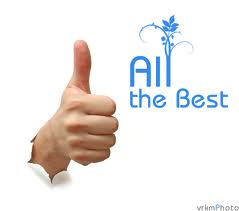 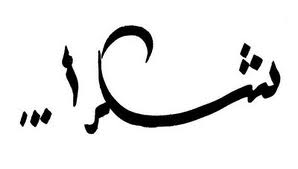 &             &
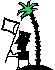